Applying the Neuman Systems Model to Students' Clinical Experience
Joan Timalonis, MSN, RN, CNE
Sharon Melincavage, DEd, RN, CRNP-BC, CNE
Cedar Crest College
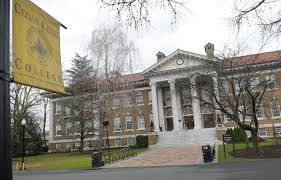 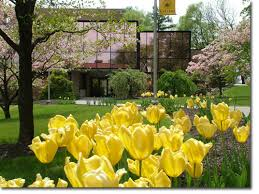 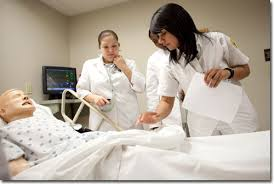 Objectives
1.  Discuss the use of the Neuman Systems 
         Model as a framework for helping students 
         understand the gestalt of caring for clients           
         during clinical experiences.

2.  Apply the SBAR method of communication to 
         students' clinical assignment.
Neuman Systems Model
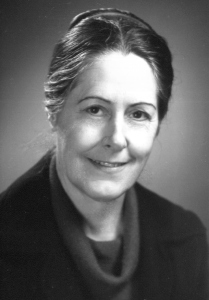 In 2010, CCC adopted NSM as organizing framework to teach unique focus of nursing in the clinical setting (Lowry, 1998)
[Speaker Notes: Helps nurses organize their practice in a variety of settings. (Lowry, L, Beckman, S, Gehrling, K, Fawcett. J, 2007)

NSM provides a broad perspective for actions performed by members of a discipline (Lowry, L, Beckman, S, Gehrling, K, Fawcett. J, 2007)

NSM does not dictate the arrengement of curriculum content. These decisions remain with faculty. Lowry, 1998 p23

Introduction 
Interactive Tutorial  
Integration 
Fundamentals  course 
Clinical component
Other courses]
NSM Practice Guidelines
CCC Nursing Program applied NSM as a guide for nursing practice (Lowry, 1998)

Reviewed NSM Practice tools shared by Dr. Lowry in 2008 and 2009 (Dr. Lowry, personal communication)
[Speaker Notes: Chapter 8 of 5th edition of the Neuman Systems Model. (Neuman & Fawcett 2011)

Fit nicely with use of nursing process.

***Need more explanation of this slide]
Transformation of Existing  Practice Tools in a Fundamentals Course
Applied the NSM to existing practice tools
   Clinical Prep Tool 
   Concept Mapping Assignment  

Provided a more wholistic perspective of client care for students
[Speaker Notes: Incorporation of 5 Variables (Neuman & Fawcett 2011) – Psychological, Developmental, Sociocultural, Spiritual, Physiological]
Original Clinical Prep Tool
Initial revisionsto Clinical Prep Tool
[Speaker Notes: Our initial assessment Guide

Incorporation of 5 Variables (Neuman & Fawcett 2011) – Psychological, Developmental, Sociocultural, Spiritual, Physiological]
Secondary revisionsto Clinical Prep Tool
Clinical Prep Tool
Revision 1
Revision 2
[Speaker Notes: Will put link in here – and make it a title page 
Our initial assessment Guide

Incorporation of 5 Variables (Neuman & Fawcett 2011) – Psychological, Developmental, Sociocultural, Spiritual, Physiological]
What is a concept map?
“A concept map is a schematic device for representing a set of concept meanings embedded in a framework of propositions.” (Novak & Gowin, 1984, p. 15)
A diagram that reveals how concepts are related to each other
Concepts are placed in a particular shape and the shapes are connected by words or phrases that explain the connection between the two (Gerdeman, Lux, Jacko, 2013)
[Speaker Notes: We always had the student using a clinical prep tool and then the students developed a care plan with a transition to concept map

Here is a brief overview of what a concept map is and some research on concept maps in nursing education.

How many of you use concept maps and its relation to providing patient care]
What is a concept map (cont.)
Can be used as a teaching strategy to foster critical thinking in students (Taylor, Littleton-Kearney, 2011)


Critical thinking is a necessary skill for making important patient care decisions (Vacek, 2009)
Concept Map Research
The experimental group had higher scores of inference and deduction on the Critical Thinking Scale than the control group
Results may be related to concept mapping because students need to draw logical conclusions from factual knowledge by making inferences (Lee, Chiang, Liao, Lee, Chen, Liang, 2013)
[Speaker Notes: Lee, Chiange, Liao, Lee, Chen, Liang 2013 – The longitudinal effect of concept map teaching on critical thinking of nursing students
The experimental group was taught how to construct a concept map in the first week of class
Instructors summarized course content at the end of classes with concept maps in addition to lectures and guided students to work on course assignments using concept mapping techniques]
Concept Map Research (cont.)
Problem-based learning and concept mapping (PBL-CM) techniques combined 
Students in the experimental group scored significantly higher on 3 reliable scales post-test and follow-up test (Scales – CTS, SDLS, SPIPTSQ)
Experimental group had significant growth compared to control group at post-test
PBL-CM method had long-term effect on critical thinking (Tseng, Chou, Wang, Ko, Jian, Weng, 2011).
[Speaker Notes: Tseng, Chou, Wang, Ko, Jian, Weng, 2011 – The effectiveness of problem-based learning and concept mapping among Taiwanese registered nurse students
Experimental group had a 3 hour introduction to problem-based learning and 2 hours of application of concept mapping
They had 3 hours of PBL tutorials and concept map construction each week for 14-weeks for a total of 42 hours
CTS – Critical Thinking Scale
SDLS – Self-Directed Learning Scale
SPIPTSQ – Students’ Performance in PBL Tutorial Sessions Questionnaire]
Concept Map Research (cont.)
Treatment of concept mapping had a statistically significant effect increasing the deep approach to learning scores during a 15-week semester as measured on a reliable and valid tool (revised Study Process Questionnaire-2 Factor [rSPQ-2F]) (August-Brady, 2005)
[Speaker Notes: The effect of a metacognitive intervention on approach to and self-regulation of learning in baccalaureate nursing students August-Brady, 2005
Treatment group received
      a. A 1-hour session on the use of concept mapping and then given a case study to construct a concept map
      b. They received a written directive on how to construct concept maps and additional readings
      c. Treatment participants were required to complete 6 concept maps on six assigned patients as part of their clinical preparation during the 15-week semester]
NSM : A Visual Representation
Neuman's model is a visual representation, for thinking about humans, and nurses, and their interactions (Heyman & Wolfe, 2000)
[Speaker Notes: (Neumans System's Model, written and presented by Patrick Heyman and Sandra Wolfe, University of Florida, April 2000)
http://patheyman.com/essays/neuman/short.htm

***While this is old – this is original work about the concept map


This online reference was used a great deal in making changes in particular to create a glossary for students]
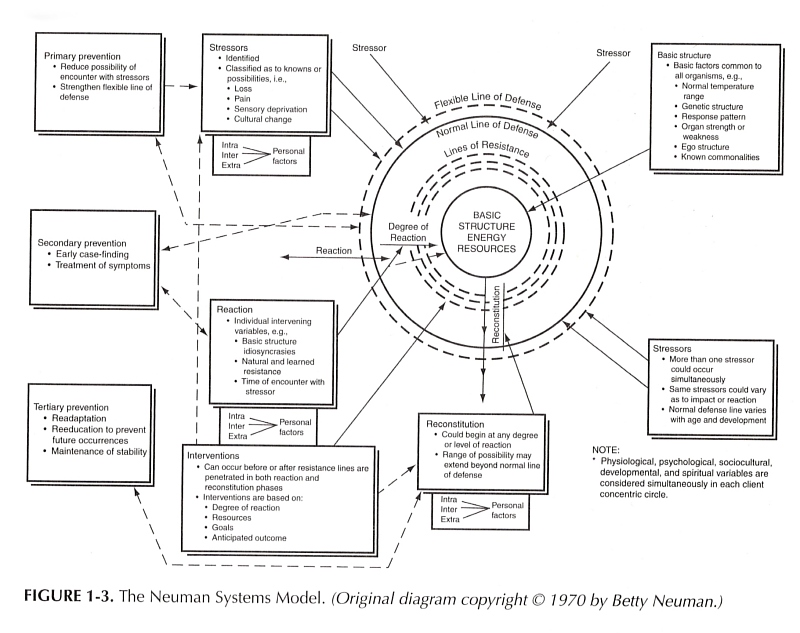 Copyright 2005 by Dr. Betty Neuman
19
[Speaker Notes: When looking at the definition of a concept map, this is it that Dr. Neuman created

It connects concepts together

One of the purposes of a concept map is that all inter-linking patient needs and interventions are presented all on one pages]
Concept Mapping Assignment
[Speaker Notes: This is old visual representation – nothing about Neuman, very physiologic, a lot of medical dx, lacked nursing terminology

We had the beginnings of a systems model with our original concept mapping with the patient at the center or the core but it was lacking meeting patients wholistiic needs, addressing all the variables that address patient care

Once again, it has more a physiologic or even medical viewpoint rather than nursing]
[Speaker Notes: p. 210 of  the Neuman Systems Model – 5th edition

This is the revised concept map that is used today and incorporates the wholistic view : Center is Client system: Basic Structure or Central Core: Used to put VS in core, But in the hospital setting difficult to have normal temp. etc. So the Basic Factor common to the patient during hospital stay is ?Dev/stage? Ego structure.    Surrounding client are LOD, LOR

One stressor is not physiologic
Includes areas for positive variables aiding defense and resistance
The client at the core the NURSE has to consider all the lines of resistance and defense and the degree that the stressors penetrate
Considers a systematic view of the patients – ex. Genetics, pt strengths and weakness
Previously we discussed only Chief Complaint and History of Present Illness, now we incorporated Dr. Neuman’s basic structure of the client system with the concentric rings and circles

We’ve gleaned from Dr. Neuman’s model the pertinent pieces of her systems approach to help students look at patients with a wholistic lens – it’s a start]
The Client System
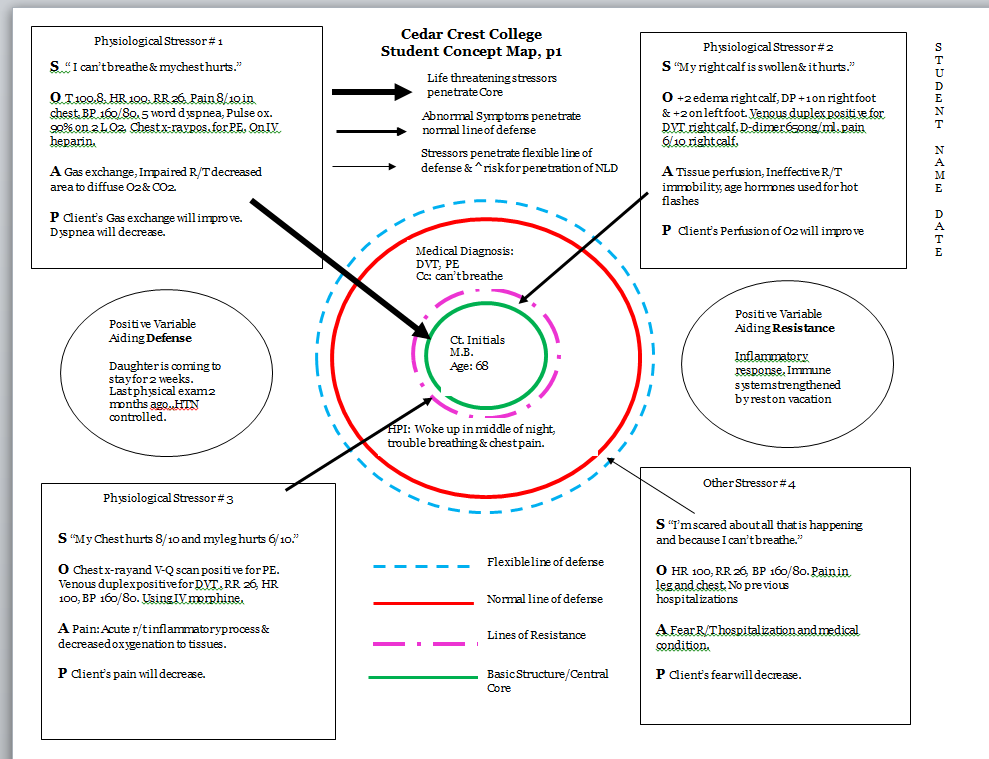 [Speaker Notes: Identify 4 priority problems, one non-physiological
Arrows to show penetration of Clients FLD, NLD LOR to identify priority stressors

In wellness & illness states, all variables affecting the client must be evaluated & inter-relationships identified. (Neuman & Fawcett, 2011)
The Nursing process is shaped by unique patient preferences, needs, values and choices (ANA Code of Ethics, 2015)

In this assignment students need to prioritize stressors and show how the stressors penetrate the lines of defense as per the Neuman Systems Model

Identification of Positive Variables
In wellness & illness states, all variables affecting the client must be evaluated & inter-relationships identified. (Neuman & Fawcett, 2011)
The Nursing process is shaped by unique patient preferences, needs, values and choices (ANA Code of Ethics, 2015)

Stressors Affect system stability.]
Priority Stressors Identified
[Speaker Notes: A 5 variables identified on Prep Sheet or assessment tool

Here’s a close up on how we guide students to illustrate priorities for patients]
Secondary Prevention Measures
[Speaker Notes: A true concept map would have everything on the same page

To teach fundamental students about interventions we took a linear approach

A true concept map would be somewhat confusing for students to make conncections

This linear format incorporates the nursing process of behavioral outcomes and interventions to meet the behavioral outcomes and evaluation or patient response

There would be a lot to put on one page for NUR 309 students and may hinder learning about interventions and evaluation of interventions

Titled secondary preventions because students are not thinking primary preventions because clinical is in the acute care setting

Secondary prevention per Dr. Neuman – attain previous level of wellness]
www.austincc.edu
Fundamentals Students’ Concept Maps
Visual Representation of Client System with Stressors on first page

Secondary Prevention Measures subsequent pages

Sample
SBAR Communication
SBAR (Situation-Background-Assessment-Recommendation) 
Technique used to  provide a framework for communication between members of the health care team about a patient’s condition (https://innovations.ahrq.gov/qualitytools/sbar-technique-communication-situational-briefing-model)
[Speaker Notes: https://innovations.ahrq.gov/qualitytools/sbar-technique-communication-situational-briefing-model

SBAR is one of the Teamwork tools help to help improve communication and foster a culture of safety

One of the tools in the TeamSTEPPS® curriculum(http://www.ahrq.gov/professionals/education/curriculumtools/teamstepps/instructor/fundamentals/module3/igcommunication.html)]
TeamSTEPPS® Strategies
Team Strategies and Tools to Enhance Performance and Patient Safety
Evidenced-Based (King, Battles, Baker, Alonso, Salas, Webster, Toomey, Salisbury, 2008)
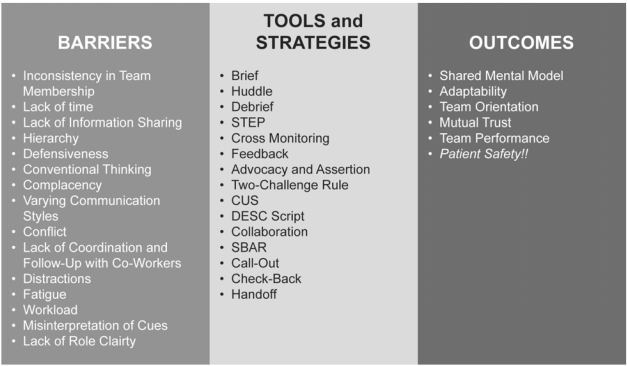 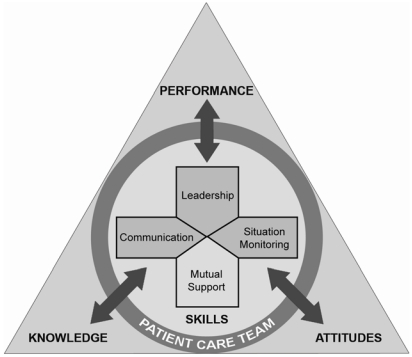 TeamStepps Curriculum
TeamSTEPPS instructional framework
[Speaker Notes: http://www.ncbi.nlm.nih.gov/books/NBK43686/
Advances in Patient Safety: New Directions and Alternative Approaches (Vol. 3: Performance and Tools)
Edited by Kerm Henriksen, PhD, James B Battles, PhD, Margaret A Keyes, MA, and Mary L Grady, BS.
Rockville (MD): Agency for Healthcare Research and Quality (US); 2008 Aug.Publication No.: 08-0034-3
Copyright and Permissions

TeamSTEPPS™: Team Strategies and Tools to Enhance Performance and Patient Safety
Heidi B. King, MS, CHE, James Battles, PhD, David P. Baker, PhD, Alexander Alonso, PhD, Eduardo Salas, PhD, John Webster, MD, MBA, Lauren Toomey, RN, BSBA, MIS, and Mary Salisbury, RN, MSN  Chapter in the above edited book]
NSM + TeamSTEPPS® model
Neuman Systems Model
Relevant in the world of healthcare (Lowry, Beckman, Gehrling, Fawcett, 2007)
Helps nurses organize their practice (Lowry, et.al 2007)
“Nurses who practice with the same conceptual model are able to speak the same language and practice consistently.” (Lowry, et.al 2007)
TeamSTEPPS®
A systematic approach to integrate teamwork into practice (King, et.al)

A shared mental model is the outcome (King, et.al)

SBAR communication
[Speaker Notes: Lowry also states in The NSM and Nursing Education: Teaching Strategies and Ouctomes, 1998 that teaching and learning from a model (nursing) provides more comprehensive care and high quality outcomes for clients. P.17

Neuman is a systems model but should be inclusive of other models

Here we talk about marrying Neuman with the Team STEPPS approach to promote an element of safety in patient care and incorporated the SBAR approach to patient care]
Applied SBAR to Clinical Prep Tool
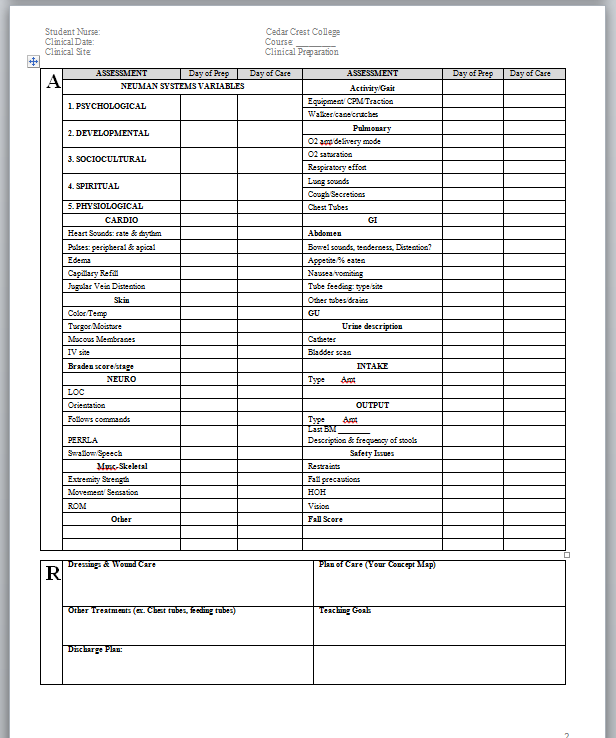 P1.
P2
[Speaker Notes: For Data Gathering & Communication in Fundamentals course]
SBAR Communication
SBAR role play improves nursing students’ communication skills (Kesten, 2011)

The mean performance scores of the didactic plus role-play students were significantly higher than those who had didactic instruction alone (t = -2.6, p = 0.005).
[Speaker Notes: https://innovations.ahrq.gov/qualitytools/sbar-technique-communication-situational-briefing-model

SBAR is one of the Teamwork tools help to help improve communication and foster a culture of safety

Students who received role-play instruction in addition
to didactic instruction performed significantly better on
the skilled communication first observation than students who
received didactic instruction alone. This finding is the most
interesting aspect of the study as it confirms the relationship
between role-play instruction and performance.

Author: Title: Source: ISSN: DOI: Publisher: Kesten, Karen S. Role-Play Using SBAR Technique to Improve Observed Communication Skills in Senior Nursing Students J Nurs Educ 50 no2 F 2011 p. 79-87 0148-4834 10.3928/01484834-20101230-02 Slack, Inc. 6900 Grove Road, Thorofare, NJ 08086-9447]
Wholistic Apporach to Client Care
SBAR Clinical Prep Tool
Concept Map Assignment
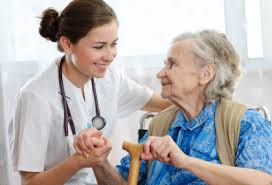 Application in Other Nursing Clinical Experiences
Client with COPD
Client with altered mental status
Pediatric client
Client with Dehydration
[Speaker Notes: Before clinicals begin
NUR 309
NUR 313
NUR 321
NUR 330
NUR 342]
Application in Other Nursing Clinical Experiences
Client with COPD
Client with altered mental status
Pediatric client
Client with Dehydration
[Speaker Notes: Before clinicals begin
NUR 309
NUR 313
NUR 321
NUR 330
NUR 342]
Next Steps?
Continue to encourage faculty in higher level courses to emphasize the Neuman Systems model for clinical
[Speaker Notes: “BY the time of Graduation, the students have internalized the NSM as a comprehensive process for providing care.” (Beckman, Lowry & Boxley-Harges, The Neuman Systems Model, p.194)]
Summary
This presentation described the re-structuring of clinical prep and concept map assignments using the Neuman Systems Model.

Demonstrated how fundamentals students apply NSM practice guidelines to help  consider the gestalt of multiple factors that comprise client care rather than focusing primarily on the client's medical diagnosis
[Speaker Notes: ***Need to add something about SBAR]
References
August-Brady, M. (2005). The effect of a metacognitive intervention on 	approach to and self-regulation of learning in baccalaureate 	nursing students. Journal of Nursing Education, 44 (7), 297-	304.
Gerdeman, J.L., Lux, K., & Jacko, J. (2013). Using concept mapping to 
	build clinical judgement skills. Nurse Education in Practice, 13, 	11-17.
Heyman, P., & Wolfe, S. (2000). Neuman Systems Model: In short. 	Retrieved from 	http://patheyman.com/essays/neuman/short.htm
King, H. B., Battles, J., Baker, D. P., Alonso, A., Salas, E., Webster, J., 	Toomey, L., Salisbury, M. (2008). Advances in Patient Safety: 	New Directions and Alternative Approaches: Vol. 3: 	Performance and Tools. Retrieved from 	http://www.ncbi.nlm.nih.gov/books/NBK43686/
References (cont.)
Lee, W., Chiang, C, Liao, I., Lee, M, Chen, S., Liang, T. (2013). The 	longitudinal effect of concept map teaching on critical thinking 	of nursing students. Nurse Education Today, 33,219-1223.
Lowry, L. (Ed.). (1998). The Neuman Systems Model and Nursing 	Education: Teaching Strategies and Outcomes. Indianapolis, 	IN: Sigma Theta Tau International.
Lowry, L., Beckman, S., Gehrling, K., Fawcett, J. (2007). Imagining 	nursing practice: The Neuman Systems Model in 2050. Nursing 	Science Quarterly, 20(3), 226-229.
Novak, J. D., & Gowin, D. B. (1984). Learning how to learn. New York: 	Cambridge University Press.
References (cont.)
Taylor, L.A., Littleton-Kearney, M. (2011). Concept mapping: A 	distinctive educational approach to foster critical thinking. 	Nurse Educator, 36(2), 84-88.
Tseng, H., Chou, F., Wang, H., Ko, H., Jian, S, Weng, W. (2011). 	The effectivenss of problem-based learning and concept 	mapping among Taiwanese registered nurse students. Nurse 	Education Today, 31, 41-46.
Vacek, J. E. (2009). Using a conceptual approach with concept 	mapping to promote critical thinking. Journal of Nursing 	Education, 48(1), 45-48.
Questions?
Contact Information:

jttimalo@cedarcrest.edu
smmelinc@cedarcrest.edu